Jeopardy
Life Sciences 11:
	Evolution
Historically Speaking 100
The definition is “change over time”


evolution


Board
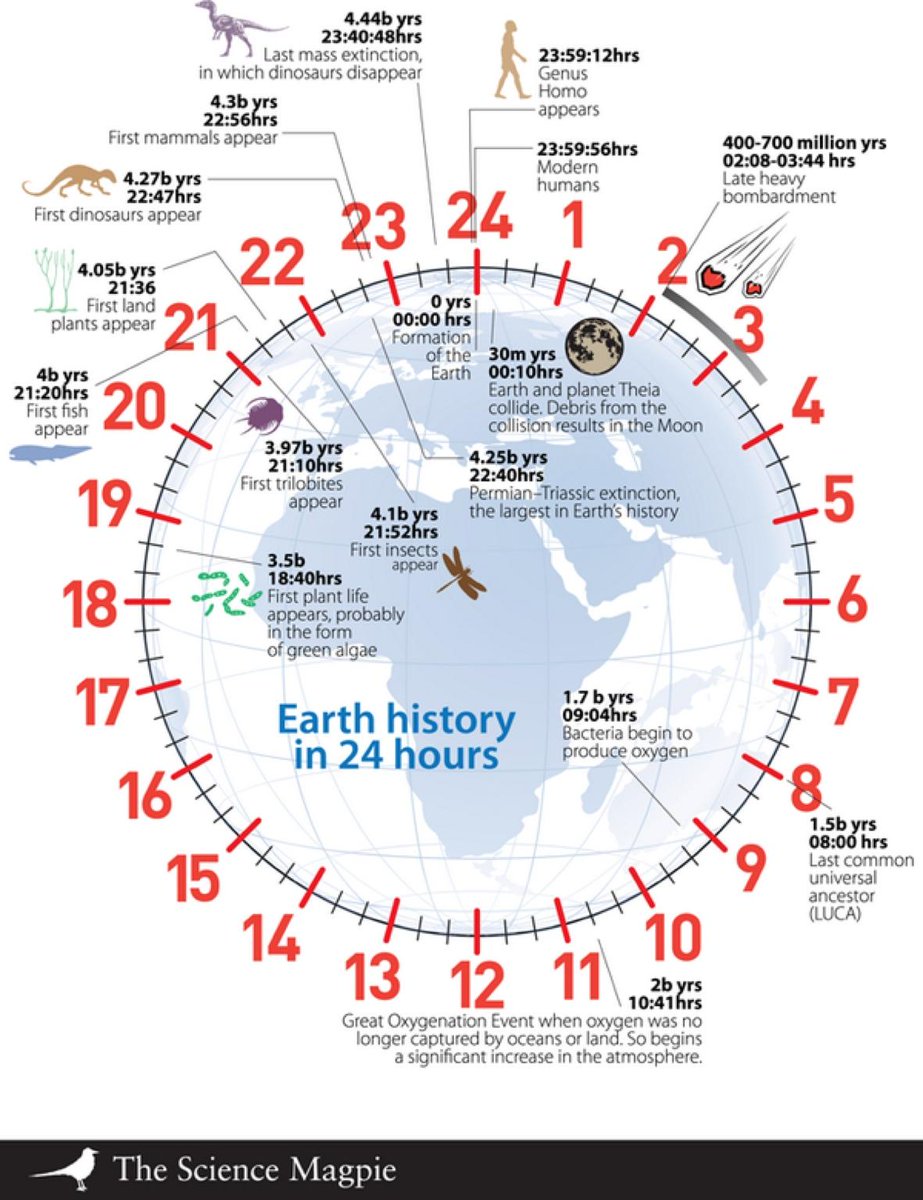 Historically Speaking 200
If Earth’s 4.6 billion years are represented as a 24 hour clock, how long have modern humans been around? 
a) 4 hours  b) 4 minutes c) 4 seconds

C) 4 seconds
Board
Historically Speaking 400
He believed in “inheritance of acquired characteristics”

Lamarck

Board
Historically Speaking 600
This man had that same ideas as Darwin but lost all his evidence when his boat sank :(


Alfred Russell Wallace
Board
Historically Speaking 800
Darwin was predisposed to his evolutionary theory from an early age due to this man’s influence

Erasmus Darwin



Board
Historically Speaking 1000
If only Darwin had read this man’s work on genetics…

Gregor Mendel


Board
Prove It! 	100
Of the 4 types of evidence, these were the first used (a snapshot of history)


Fossils


Board
Prove It! 	200
Similar structures indicates that organisms have these the same as well


Genes (DNA segments)
Board
Prove It! 	400
Embryos express these gene first

Their most primitive genes


Board
Prove It! 	600
Similar forearms in vertebrates (organisms with backbones) are an example of this line of evidence




Comparative anatomy


Board
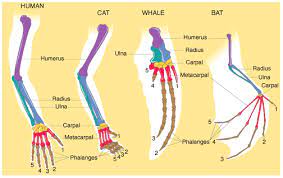 Prove It! 800
Differences in these act as a molecular clock to measure the time since two species diverged.

DNA sequences (genes)


							Board
Prove It! 	1000
As long as populations are isolated from each other, they will evolve different structures/appearances due to a build up of these

(Random) mutations


Board
PE: but not in the gym! 100
This is a method to explain how macroevolution occurs without intermediate fossils



Punctuated Equilibrium


Board
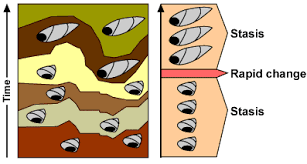 PE: but not in the gym! 200
This small sub-population exists alongside the main population

Peripheral population


Board
PE: but not in the gym! 400
This must occur for populations/species to evolve separately 

Isolation


Board
PE: but not in the gym! 600
What is happening at ‘X’ on these diagrams?
Period of rapid evolutionary change due to change in environment


Board
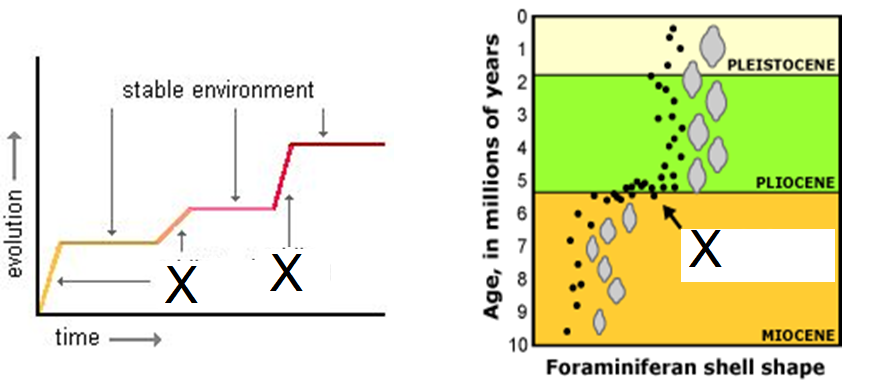 PE: but not in the gym! 800
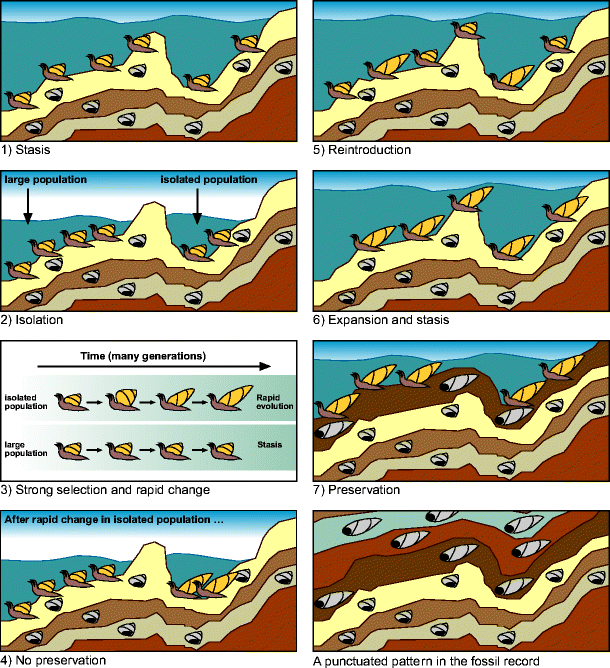 Why is there little preservation of intermediate fossils in the punctuated equilibrium model?

Small population size, small area, short time	Board
PE: but not in the gym! 1000
The name of the two gentlemen in 1972 who proposed a theory to explain speciation

Eldredge and Gould

Board
It’s all Random!	100
This is the name of Darwin’s boat

HMS Beagle


								Board
It’s all Random! 	200
When a random natural disaster or event causes a decrease in the population, potentially losing genes from the gene pool

Genetic drift 


Board
It’s all Random! 	400
AKA: mating with ones like you

Assortative mating   (non-random mating is an okay but less great answer)


Board
It’s all Random! 600
When the average/middle is better than either of the extremes in a population
Stabilizing selection

Board
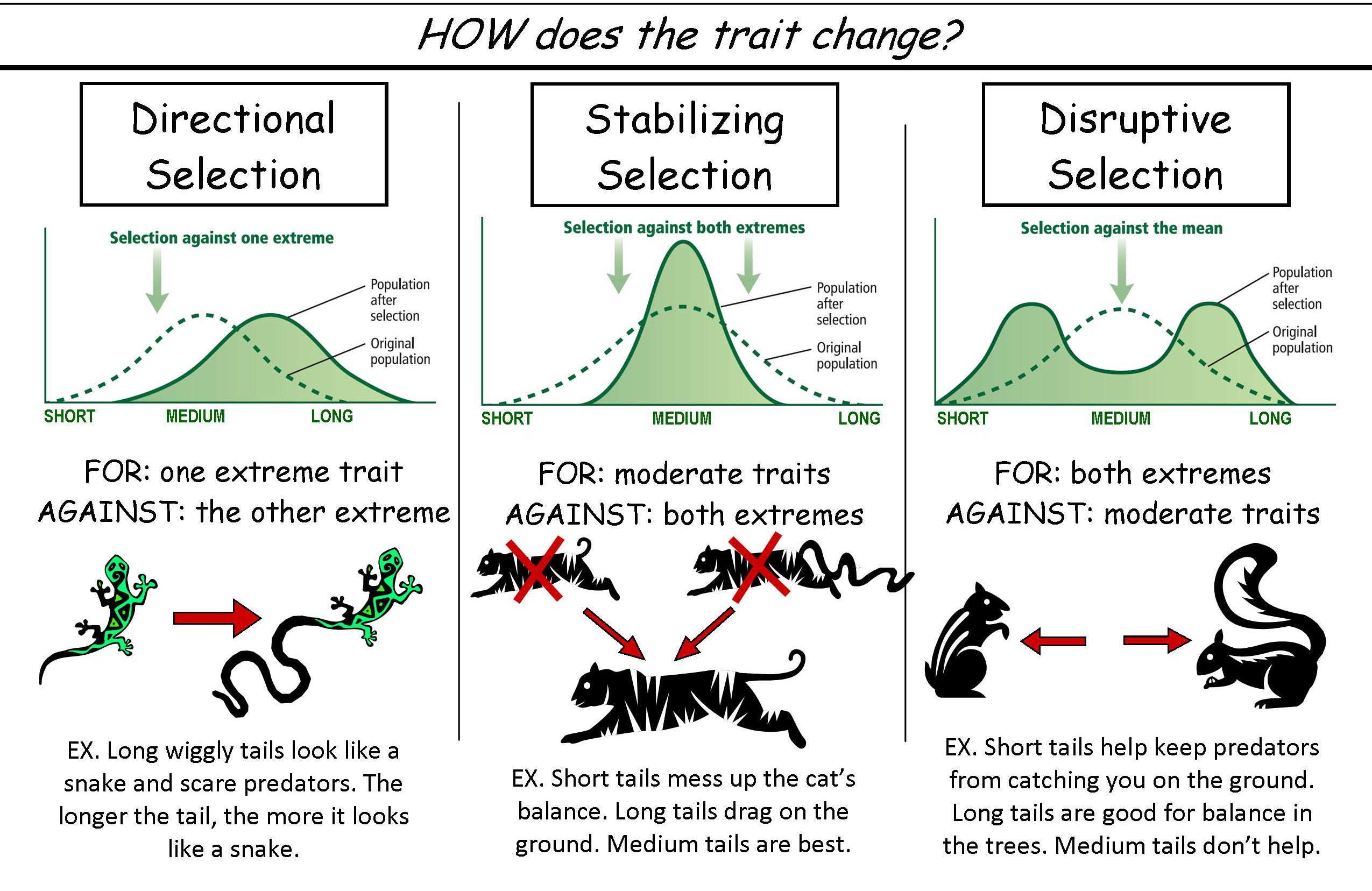 It’s all Random! 	800
When one extreme variation is favoured over the intermediate
Directional selection



Board
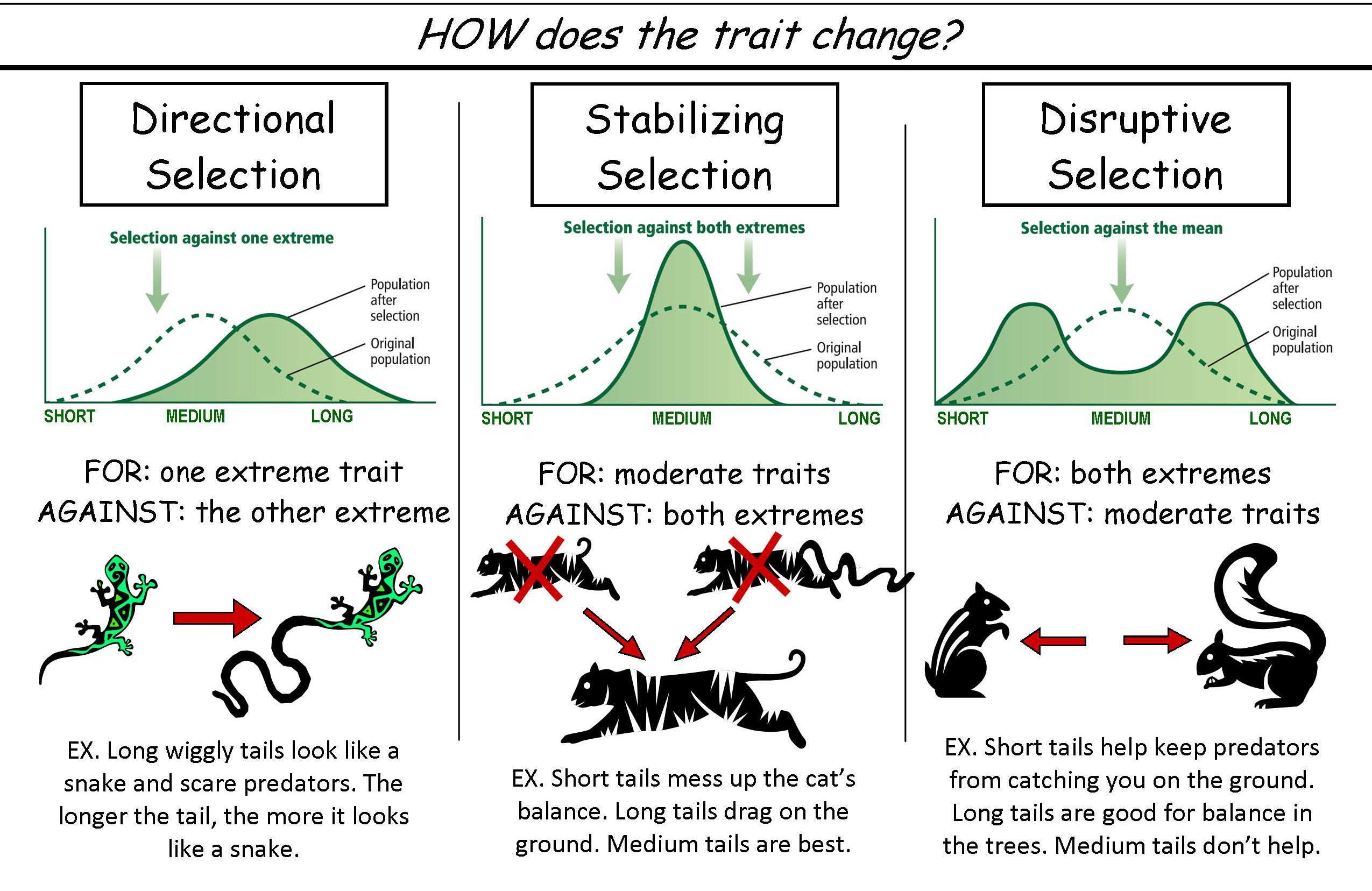 It’s all Random! 	1000
Type of evolution responsible for creating new species
		
Macro-evolution / Speciation



Board
“I will survive…” 100
Mutations can cause this in a population
		
New traits, variation, good/bad/neutral changes



Board
“I will survive…” 200
This is referred to as all the genes/alleles in a population
		
Gene pool



Board
“I will survive…” 400
Those who contribute the most and best genes to the next generation are called this
		
The fittest



Board
“I will survive…” 600
Theory that states parents pass on traits to offspring who look similar and different (proposed by Darwin)
		
Descent with modification or gradualism



Board
“I will survive…” 800
Changes in the amount (frequency) of each gene present from generation to generation indicate this is occurring
		
Evolution


Board
“I will survive…” 1000
If a male mates with the most females but is sterile, is he the most fit? Explain. 		
No, he has to contribute the MOST and BEST genes to the next generation



Board